Key Principles of Modern Data Visualization Platforms
Unlocking the Power of Visual Analytics
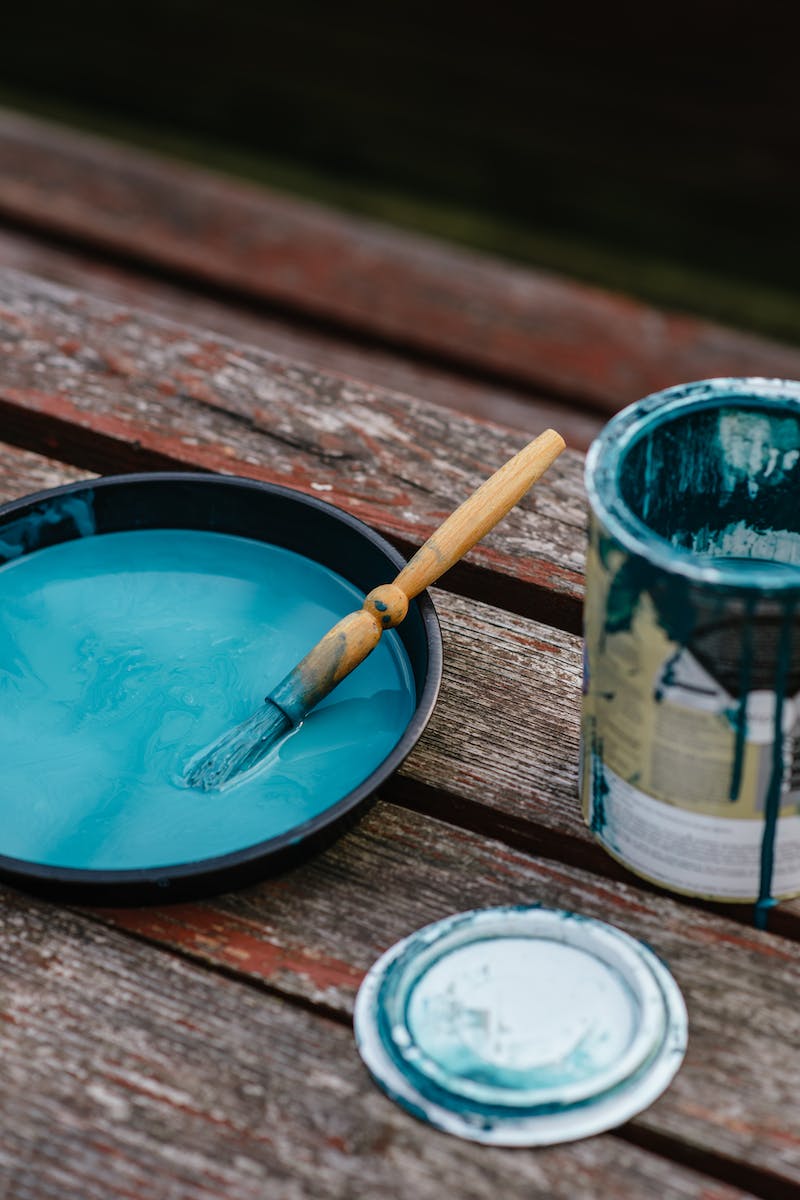 Simple Implementation and Quick Go-Live
• Built on Microservices
• Container Standardization
• Supports Popular Databases
• Use of DevOps for Trouble-free Deployment
Photo by Pexels
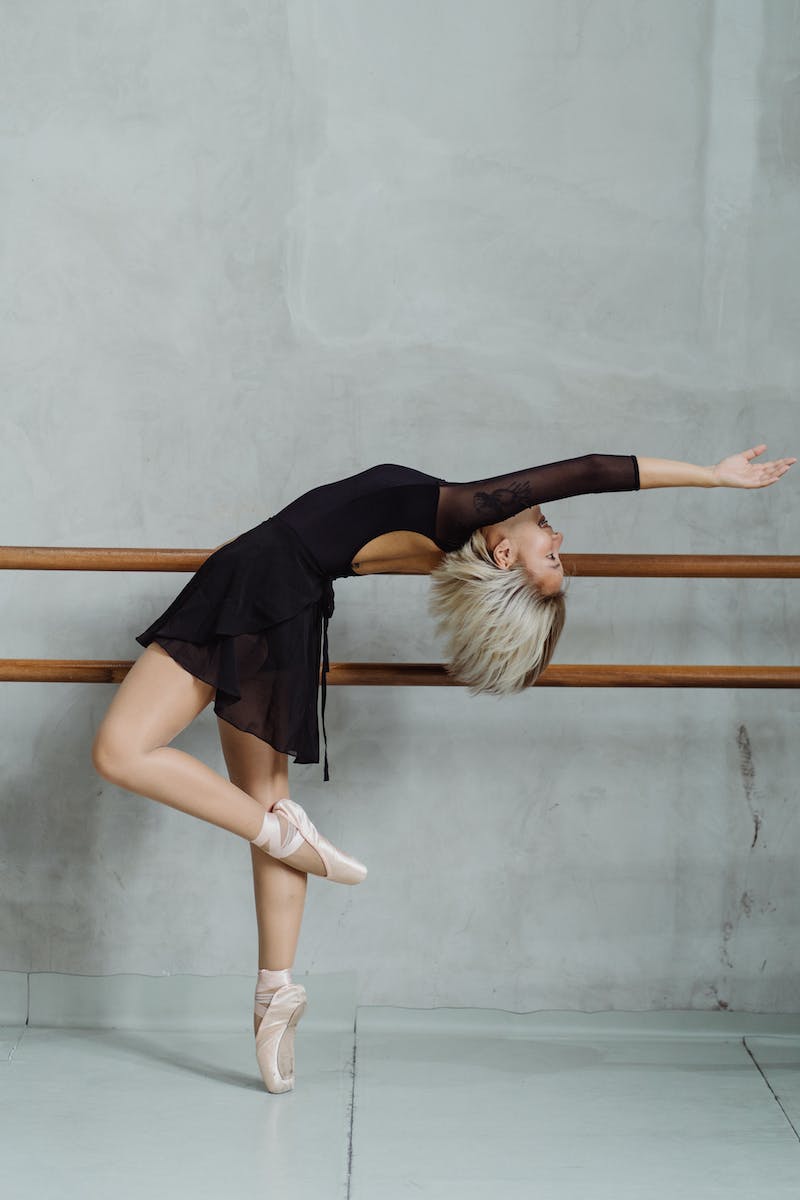 Easy Training and Onboarding
• No Proprietary Technologies or Programming Languages
• Abundant Documentation and Examples
• Wide Range of Preset Visualizations
• Convenient for Beginners
Photo by Pexels
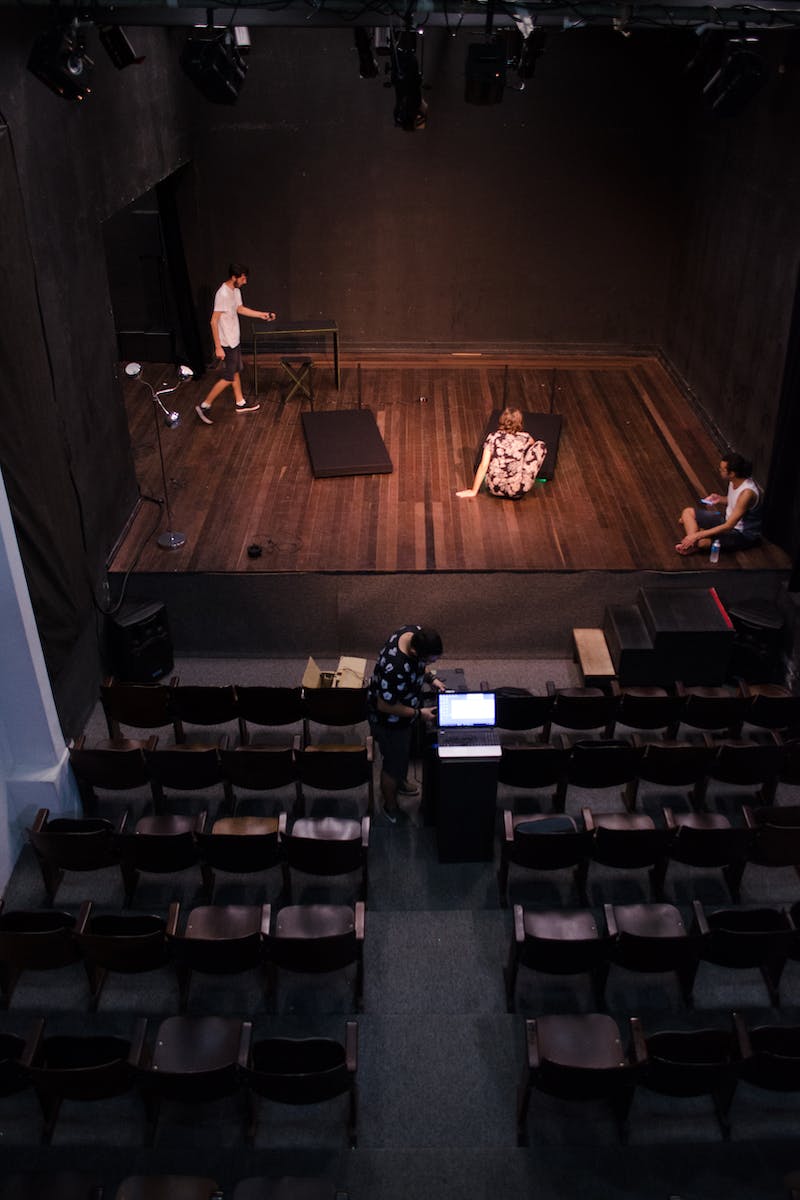 High Performance and Data Processing
• Database-intensive Workload
• Automatic Analysis and Caching
• Real-time Performance Monitoring
• Adaptive Design for Different Devices
Photo by Pexels
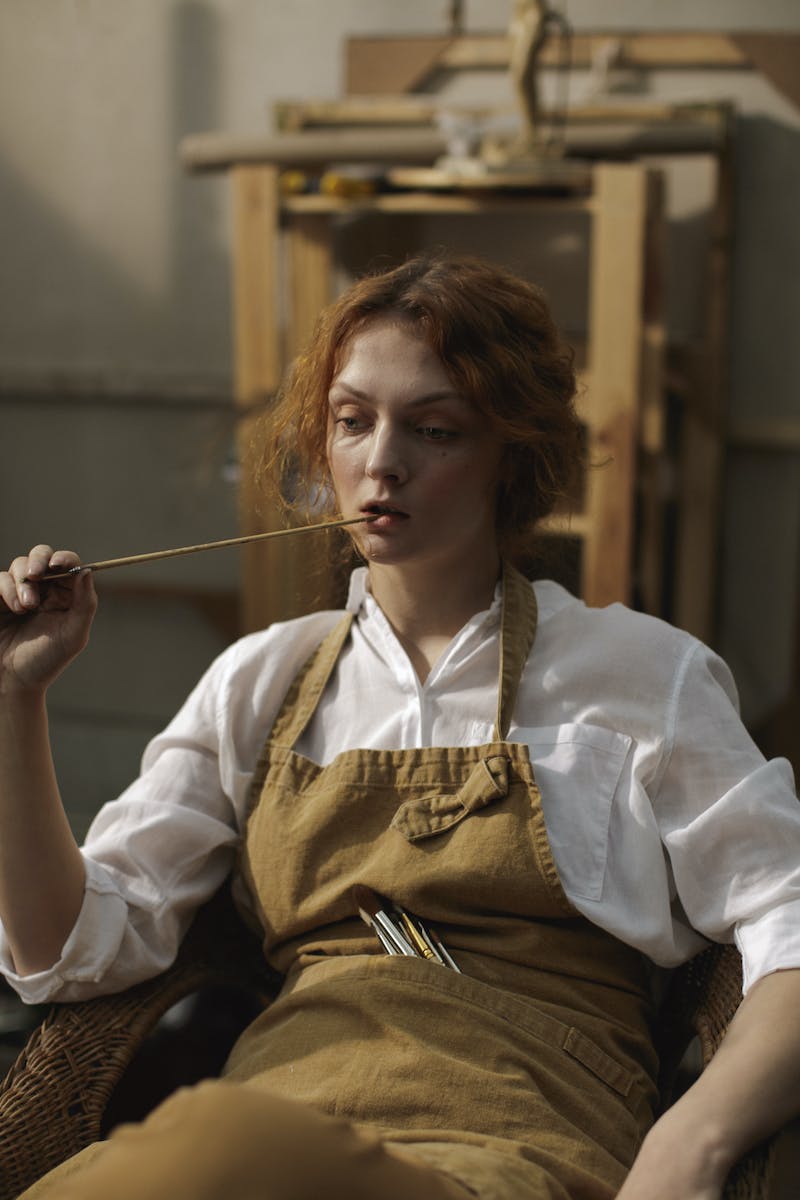 Custom Visualizations and Interactivity
• Wide Variety of Visualizations
• Customizable Visual Elements
• Interactive Filters for Data Exploration
• Drill-Down and Dynamic Data Transformation
Photo by Pexels
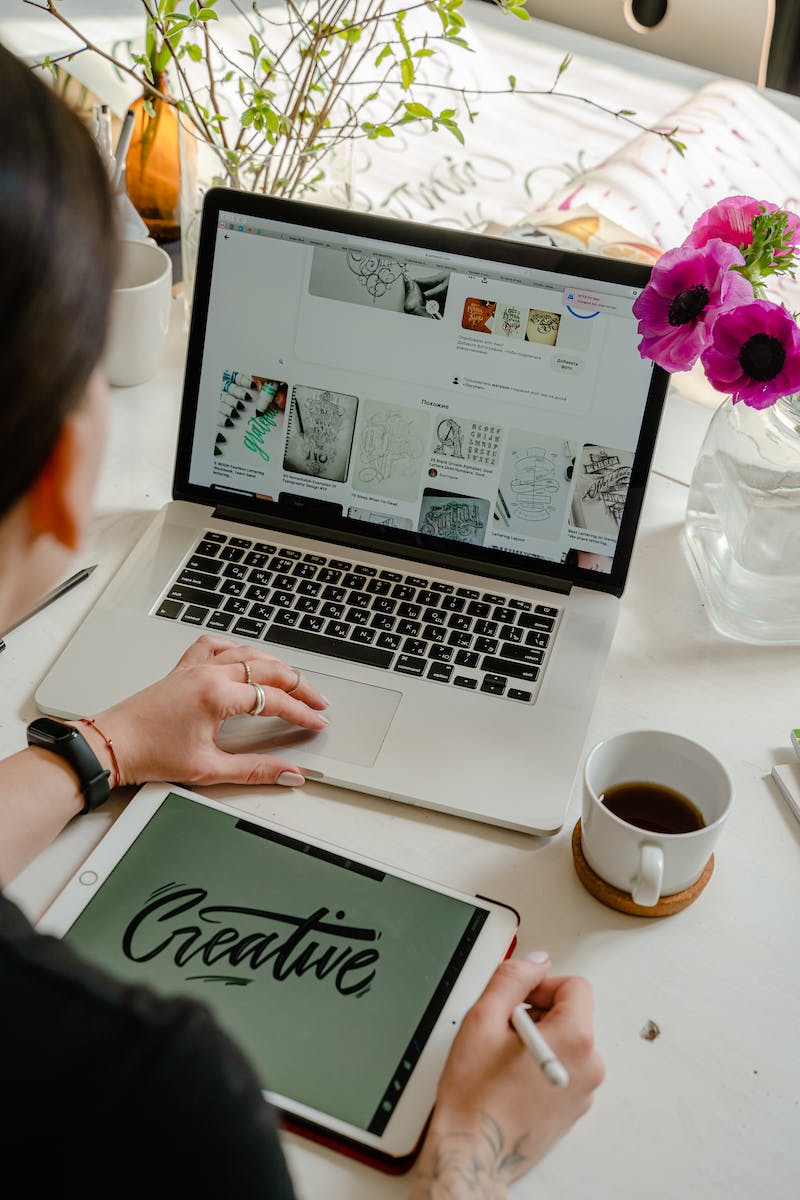 Data Processing and System Performance
• No-Code Designer for Data Requests
• Script-Based Data Processing
• Integration with Popular Databases
• Robust System Performance
Photo by Pexels
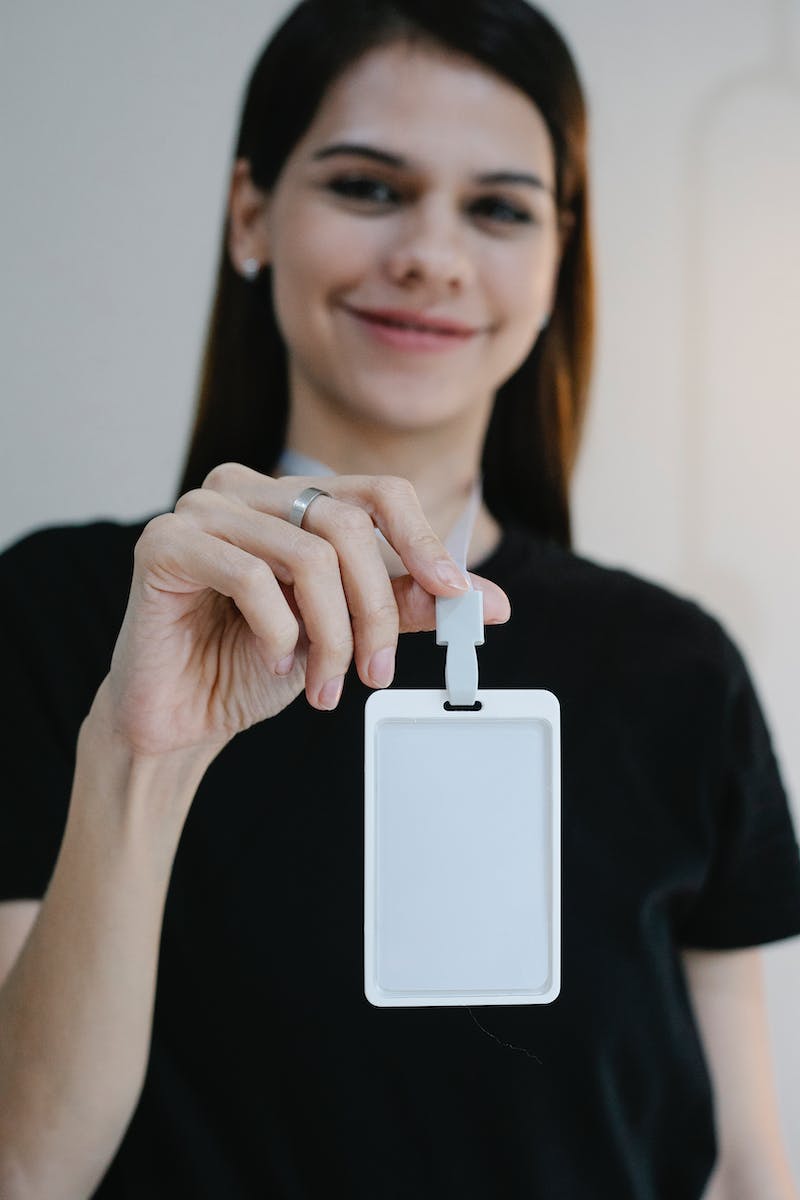 User Access and Delivery
• Role-Based Access Control
• Flexible Filtering Options
• Integration with External Systems
• Export and Automatic Refreshing
Photo by Pexels
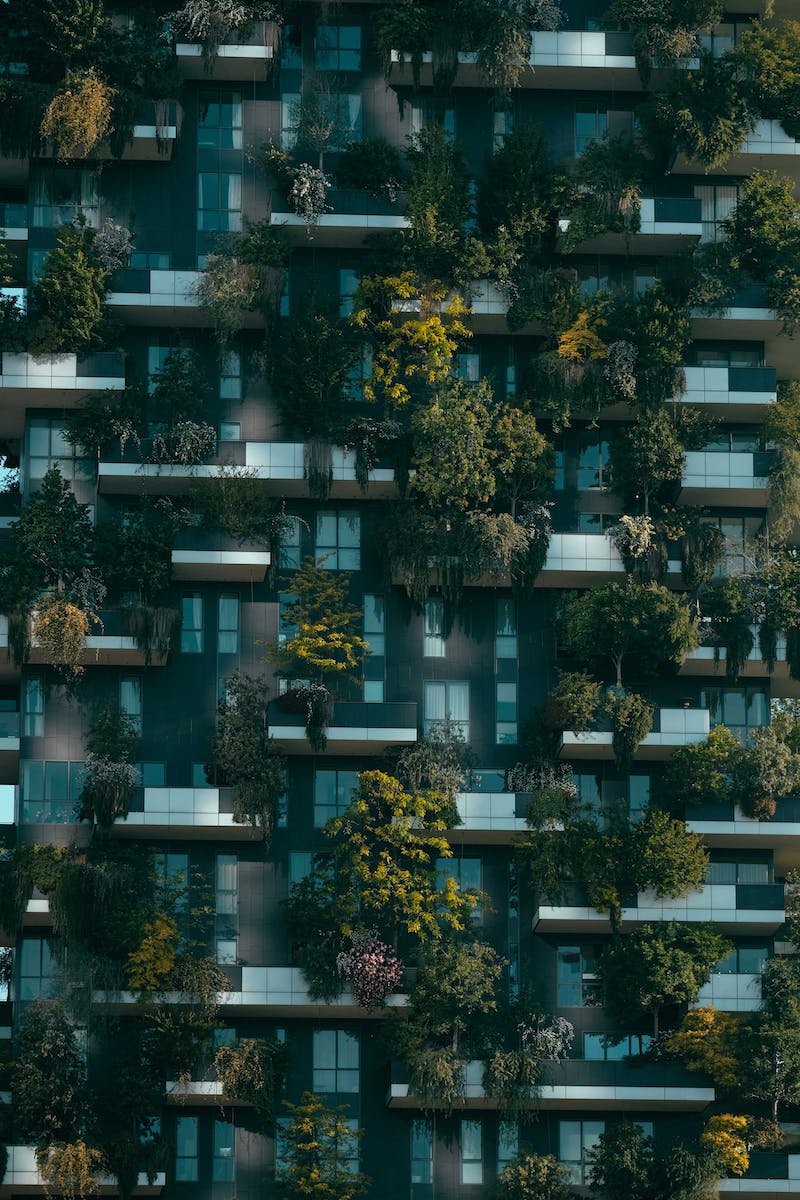 Event-Driven Architecture and Scalability
• Microservices-Based Architecture
• Independent Dashboards as Microservices
• Self-Diagnostics and Automatic Analysis
• Adaptable and Scalable Solution
Photo by Pexels
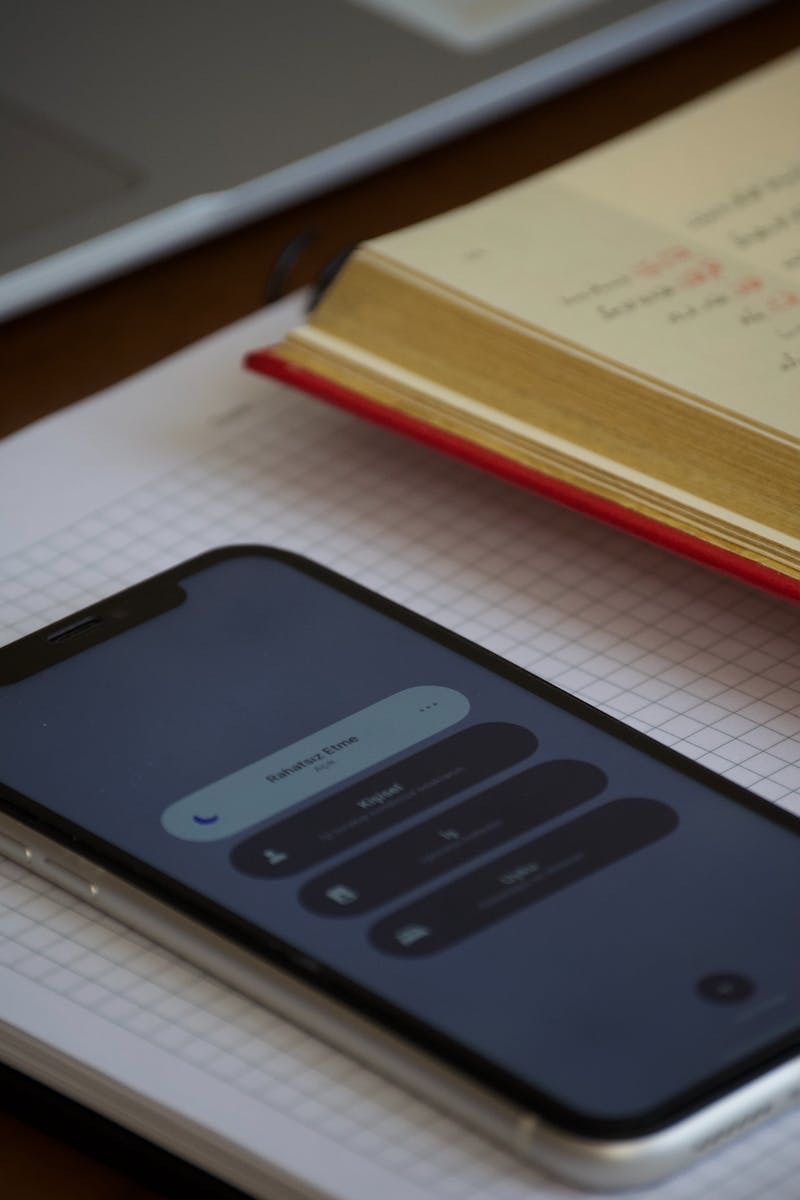 Driving Business Change through Visualization
• Easily Visualize Data for Business Impact
• Incremental Approach for Quick Results
• Influence Users' Mindset and Accountability
• Integration with External Systems
Photo by Pexels
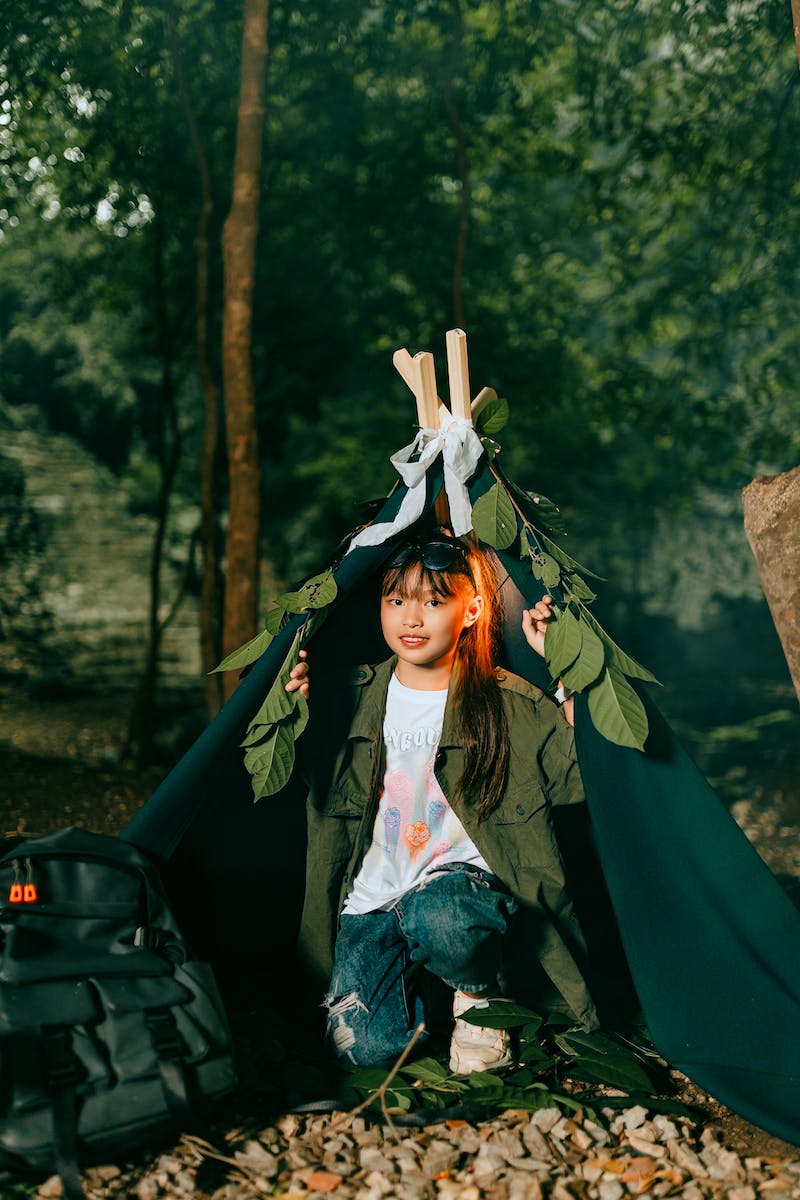 Summary and Impact
• Versatile Solution for Various Industries
• Cross-Industry Product for Visual Analysis
• Powered by Advanced Technologies
• Unlocking the Power of Data Visualization
Photo by Pexels